Floodplains & Transportation

Adam Moser, NEPA Program Manager

2/24/2020
National Flood Insurance Act of 1968
Primary Goals
Provide flood insurance for structures and contents in communities that adopt and enforce an ordinance outlining minimal floodplain management standards (now a National Flood Insurance Program (NFIP) community) 
Develop maps of flood hazard zones and establish flood insurance rates for structures inside each flood hazard area
Improve floodplain management

National Flood Insurance Act of 1994
Codified Community Rating System
Encouraging communities to create and enforce stricter standards
Executive Order 11988 (May 1977)
Directed federal agencies to avoid actions located in or adversely affecting floodplains unless there is no practicable alternative;

Directed federal agencies to take action to mitigate losses if avoidance is not practicable; 

Required public notice of floodplain development; and more.
23 USC 650 Subpart A (1979)
Prescribes Federal Highway Administration (FHWA) policies and procedures for the location and hydraulic design of highway encroachments on flood plains, including direct federal highway projects administered by the FHWA. 
Definitions: 
"Action" shall mean any highway construction, reconstruction, rehabilitation, repair, or improvement undertaken with Federal or Federal-aid highway funds or FHWA approval. 
"Encroachment" shall mean an action within the limits of the base flood plain.
Updated SEO Floodplain Guidance DRAFT
Clarifies “Temporary encroachment” 
An encroachment is temporary if no new permanent infrastructure or features are placed in the floodplain. An encroachment may be temporary, if the action is to return a preexisting feature or structure to an as-built condition and all equipment used in the action can be removed from the floodplain prior to any high-water/flood event.
Examples of temporary encroachments include cleaning drainage ditches, drains, or culverts; repaving or restoring existing roadways or bridges to an as-built condition, and so long as all restoration activities facilitate open space use.
[Speaker Notes: Old text:
An encroachment is any action (highway construction, reconstruction, rehabilitation, repair or improvement) within the limits of the base floodplain [see definitions in 23 CFR 650.105(a) and (e)]. The term encroachment, therefore, is simply a locational reference and does not have any implication in regards to the effects of the action. If the project is located within the limits of a base floodplain or regulatory floodway then it is an encroachment and the project becomes subject to the requirements of E.O. 11988 and 23 CFR 650. For the purposes of identifying encroachments, DOT&PF interprets “action” to mean construction of any permanent feature or structure, not those that are temporary.]
Updated SEO Floodplain Guidance DRAFT
Clarifies “Temporary encroachment” 
Any action that adds new drainage structures, changes the size of a culvert, alters the flow of drainage structures, or alters the grade, width, or pavement height of a road does not meet the definition of a temporary encroachment. 
If there is uncertainty about whether the action qualifies as a temporary encroachment, the action should be treated as an encroachment and the analyst should consult with the hydraulic engineer and obtain an LHS report.
Updated SEO Floodplain Guidance DRAFT
Temporary Bridges 

If the project involves a temporary bridge, always consult with your regional hydraulic engineer.

If in an NFIP community, consult with the floodplain administrator
Updated SEO Floodplain Guidance DRAFT
Clarifies Public Notice Requirements for EO 11988

The public notice must identify the proposed action and its potential impacts to a specific waterway, floodplain, or floodway 

Must provide more information than just stating compliance with EO 11988
Public Notice Example 1
The project is needed because the existing travel surface is inadequate for the intended use. This project will recondition the surface material and clear existing drainage ditches to provide a suitable travel surface and reduce maintenance needs. Access to businesses and residences will be maintained during construction activities.

The following Executive Orders (EO) apply.

EO 12898, Environmental Justice
EO 11593, Protection and Enhancement of the Cultural Environment
EO 11988, Floodplain Management
EO 13112, as amended by EO 13751, Invasive Species
Insufficient Information
Public Notice Example 2
DOT&PF is proposing improvements to Glacier Highway as part of the JNU Glacier Highway Improvements (Lemon Creek Area) Project Z-68124-0000. There have been no changes to the project activities as noticed in May 2019.


DOT&PF is soliciting comments and information on the proposed project’s floodplain impacts, in accordance with E.O. 11988.
This project encroaches into the base (100 year) floodplain (Flood Maps 02110C1551D and 02110C1532D) and no net changes to the base flood elevation are anticipated.  No longitudinal or significant encroachments are anticipated.
Public Notice Requirements for EO 11988
Summary: 
Must provide more information than just stating compliance with EO 11988

Public notice must identify the proposed action and its potential impacts to a specific waterway, floodplain, or floodway 

Include intention to comply with EO 11988

Public notice must include members of the general public, government agencies, and any interested parties or stakeholders
Updated SEO Floodplain Guidance DRAFT
Hydraulic Studies by Consultants 
DOT&PF Hydraulic Engineers need to review and provide written approval of any hydraulic study used as an LHS 
Emailed concurrence/approval from DOT&PF hydraulic engineer is sufficient written documentation.
Class of Actions & Floodplains
23 USC 771.117(e) constraints for (c)(26), (c)(27), & (c)(28) actions
(6) A floodplain encroachment other than functionally dependent uses (e.g., bridges, wetlands) or actions that facilitate open space use (e.g., recreational trails, bicycle and pedestrian paths); or construction activities in, across, or adjacent to a river component designated or proposed for inclusion in the National System of Wild and Scenic Rivers.
Programmatic CEs & Floodplains
Under the Programmatic CE General Programmatic Approval Condition (n): 
No actions encroaching on a regulatory floodway or work affecting the base floodplain (100 year flood) elevation of a watercourse or lake
Regulatory Floodway
A "Regulatory Floodway" means the channel of a river or other watercourse and the adjacent land areas that must be reserved in order to discharge the base flood without cumulatively increasing the water surface elevation more than a designated height. Communities must regulate development in these floodways to ensure that there are no increases in upstream flood elevations.

If not in a mapped and NFIP community, there will not be a regulatory floodway
Functionally Dependent Uses
Functionally dependent use means a use which cannot perform its intended purpose unless it is located or carried out in close proximity to water. 
   (44 CFR 59.1) 
Bridges and culverts 
Still need an LHS 
LHS should state that the encroachment is for a functionally dependent use
CE must state that encroachment is for functionally dependent use
For (c)(26), (c)(27), & (c)(28) actions:
Summarize LHS and explain that the action is for a functionally dependent use on CE form Section II. M. 4.
[Speaker Notes: Functionally dependent use means a use which cannot perform its intended purpose unless it is located or carried out in close proximity to water. The term includes only docking facilities, port facilities that are necessary for the loading and unloading of cargo or passengers, and ship building and ship repair facilities, but does not include long-term storage or related manufacturing facilities. 44 CFR 59.1]
(c)(26), (c)(27), & (c)(28) Actions
Location (Encroachment) Analysis
Clearly no encroachment = No encroachment
Maybe an encroachment in unmapped floodplain = Encroachment 
Clearly an encroachment = Encroachment 

Action Analysis
Is the encroachment for a functionally dependent use and or temporary? 
If YES, proceed with (c)(26), (c)(27), or (c)(28) and explain on CE form.  
If NO, consider (c)(22) or (d)(13).
Functionally Dependent Use vs. Temporary Encroachment Action
A functionally dependent use >> Requires LHS 

A temporary encroachment, is not treated as an encroachment, and does not require an LHS
On CE Form Section II. M. 4, Explain why the action qualifies as a temporary encroachment
M. Floodplain Impacts (23 CFR 650, Subpart A)	                                                     

Project encroaches into the base (100 year) flood plain in fresh or marine waters. Identify floodplain map source and date:           

If yes, attach documentation of public involvement conducted per E.O. 11988 and 23 CFR 650.109. Consult with the regional or Statewide Hydraulics/Hydrology expert and attach the required location hydraulic study developed per 23 CFR 650.111. Answer questions M.1.a through d.

If no, skip to M.2.			

      a. Is there a longitudinal encroachment into the 100-year floodplain?			
      b. Is there significant encroachment as defined by 23 CFR 650.105(q)? If yes, attach a    
      copy of FHWA’s finding required by 23 CFR 650.115.

      c. Project encroaches into a regulatory floodway.			

      d. The proposed action would increase the base flood elevation one-foot or greater.
			
2. Project conforms to local flood hazard requirements.
			
3. Project is consistent with E.O. 11988 (Floodplain Protection). If no, the project cannot be approved as proposed.	
		
4. Summarize floodplain impacts and mitigation, if any. Include any commitments or mitigative measures in Section V.
YES       NO
(mapped or unmapped)
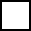 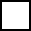 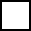 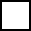 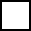 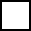 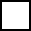 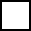 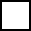 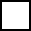 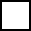 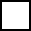 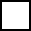 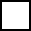 M. Floodplain Impacts (23 CFR 650, Subpart A)	                                                     

Project encroaches into the base (100 year) flood plain in fresh or marine waters. Identify floodplain map source and date:           

If yes, attach documentation of public involvement conducted per E.O. 11988 and 23 CFR 650.109. Consult with the regional or Statewide Hydraulics/Hydrology expert and attach the required location hydraulic study developed per 23 CFR 650.111. Answer questions M.1.a through d.

If no, skip to M.2.			

      a. Is there a longitudinal encroachment into the 100-year floodplain?			
      b. Is there significant encroachment as defined by 23 CFR 650.105(q)? If yes, attach a    
      copy of FHWA’s finding required by 23 CFR 650.115.

      c. Project encroaches into a regulatory floodway.			

      d. The proposed action would increase the base flood elevation one-foot or greater.
			
2. Project conforms to local flood hazard requirements.
			
3. Project is consistent with E.O. 11988 (Floodplain Protection). If no, the project cannot be approved as proposed.	
		
4. Summarize floodplain impacts and mitigation, if any. Include any commitments or mitigative measures in Section V.
YES       NO
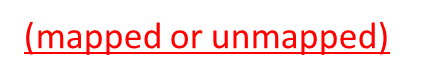 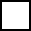 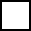 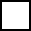 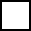 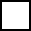 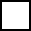 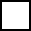 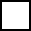 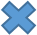 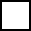 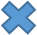 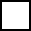 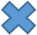 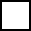 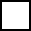 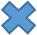 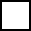 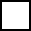 [Speaker Notes: Can this be a c26,27,28? Can this action be processed as a PCE?]
M. Floodplain Impacts (23 CFR 650, Subpart A)	                                                     

Project encroaches into the base (100 year) flood plain in fresh or marine waters. Identify floodplain map source and date:           

If yes, attach documentation of public involvement conducted per E.O. 11988 and 23 CFR 650.109. Consult with the regional or Statewide Hydraulics/Hydrology expert and attach the required location hydraulic study developed per 23 CFR 650.111. Answer questions M.1.a through d.

If no, skip to M.2.			

      a. Is there a longitudinal encroachment into the 100-year floodplain?			
      b. Is there significant encroachment as defined by 23 CFR 650.105(q)? If yes, attach a    
      copy of FHWA’s finding required by 23 CFR 650.115.

      c. Project encroaches into a regulatory floodway.			

      d. The proposed action would increase the base flood elevation one-foot or greater.
			
2. Project conforms to local flood hazard requirements.
			
3. Project is consistent with E.O. 11988 (Floodplain Protection). If no, the project cannot be approved as proposed.	
		
4. Summarize floodplain impacts and mitigation, if any. Include any commitments or mitigative measures in Section V.
YES       NO
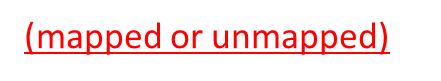 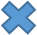 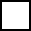 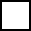 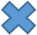 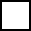 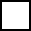 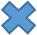 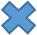 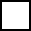 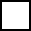 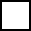 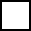 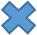 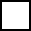 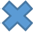 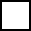 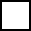 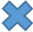 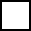 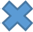 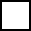 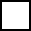 [Speaker Notes: Can this action be processed as a PCE?]
M. Floodplain Impacts (23 CFR 650, Subpart A)	                                                     

Project encroaches into the base (100 year) flood plain in fresh or marine waters. Identify floodplain map source and date:           

If yes, attach documentation of public involvement conducted per E.O. 11988 and 23 CFR 650.109. Consult with the regional or Statewide Hydraulics/Hydrology expert and attach the required location hydraulic study developed per 23 CFR 650.111. Answer questions M.1.a through d.

If no, skip to M.2.			

      a. Is there a longitudinal encroachment into the 100-year floodplain?			
      b. Is there significant encroachment as defined by 23 CFR 650.105(q)? If yes, attach a    
      copy of FHWA’s finding required by 23 CFR 650.115.

      c. Project encroaches into a regulatory floodway.			

      d. The proposed action would increase the base flood elevation one-foot or greater.
			
2. Project conforms to local flood hazard requirements.
			
3. Project is consistent with E.O. 11988 (Floodplain Protection). If no, the project cannot be approved as proposed.	
		
4. Summarize floodplain impacts and mitigation, if any. Include any commitments or mitigative measures in Section V.
YES       NO
(mapped or unmapped)
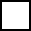 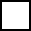 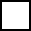 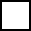 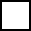 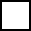 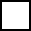 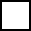 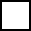 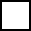 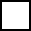 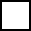 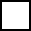 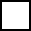 Re-evaluations & Floodplains
Always document/correct information on Re-eval forms

If not too late, take corrective action…
Re-evaluations & Floodplains
Common Issue: 
During Re-eval process it is determined that there is an encroachment that was not documented originally 
Get an LHS or have Hydraulic Engineer review Hydraulic Report. 
Does the encroachment require a new Class of Action? 
Does the encroachment change the programmatic status of the Action? 

If yes to either, correct with a new COA or CE.
The End
Questions & Discussion